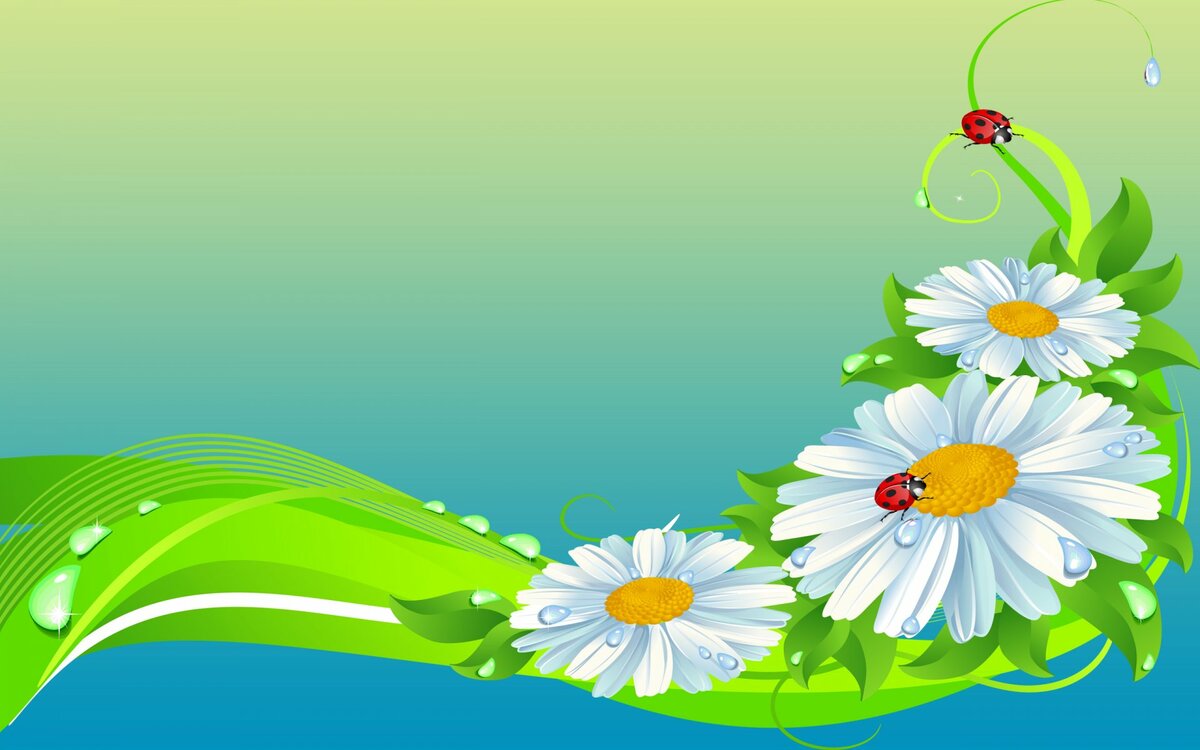 МБДОУ  детский сад № 159
Средняя группа «Ромашки»
Дистанционное обучение.
Ознакомление с окружающим миром.
Моя Родина – Россия.
Воспитатели:
Степакова Е.В.
Федорова О.Н.
Тверь,  2020
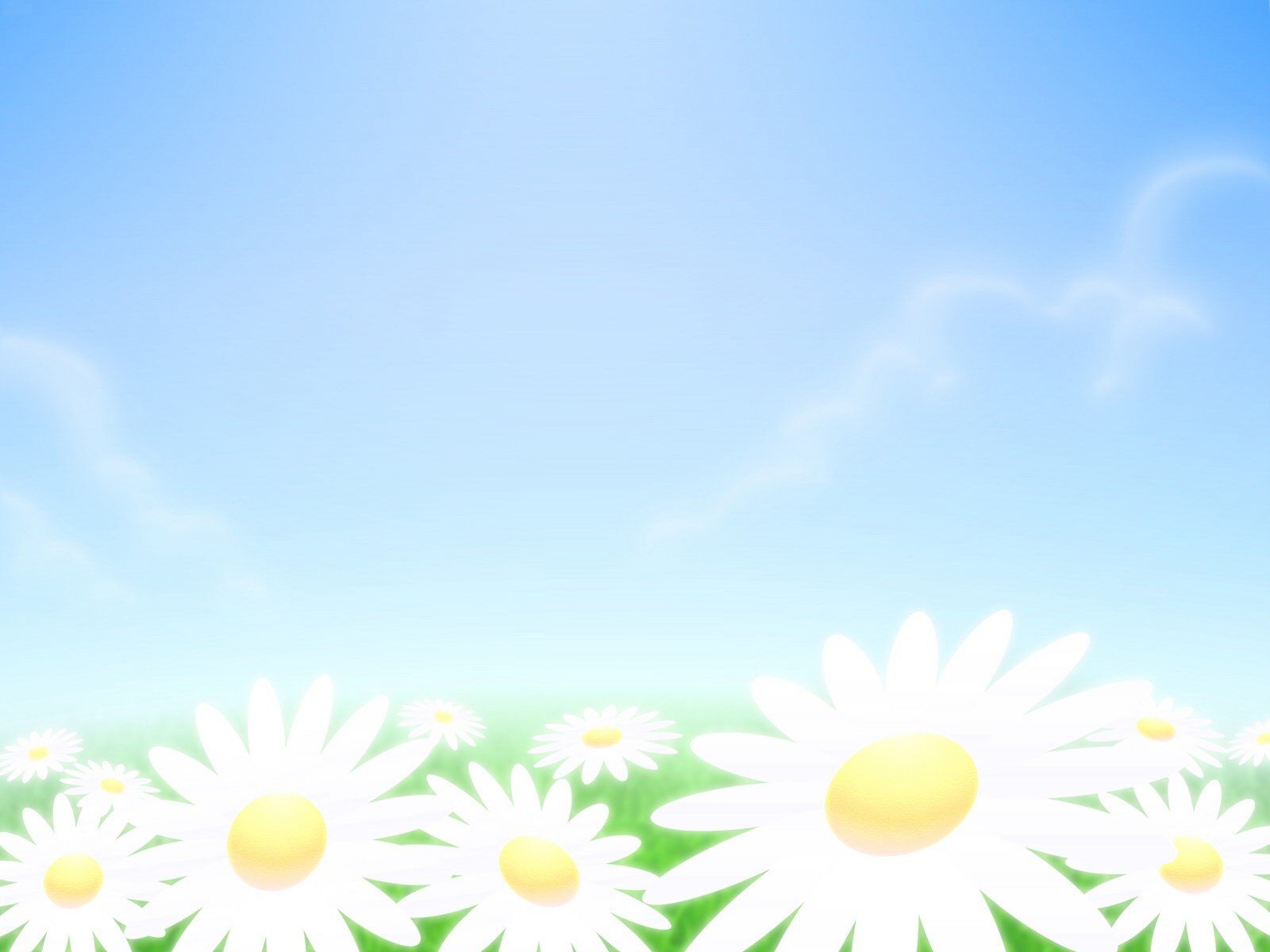 Задачи.
Образовательные:
1. Формировать в воображении детей образ Родины, представление о России как о родной стране.
2. Дать  представления о государственном флаге и гимне России.
Развивающие:
  Развивать связную речь, интерес к истории родной страны.
Воспитательные:
1. Воспитывать уважение и чувство гордости по отношению к государственной символике России, научить узнавать флаг России среди флагов других стран.
2. Воспитывать патриотические чувства, любовь к родной стране, бережное отношение к её богатствам, благодарность, желание быть достойными своих предков.
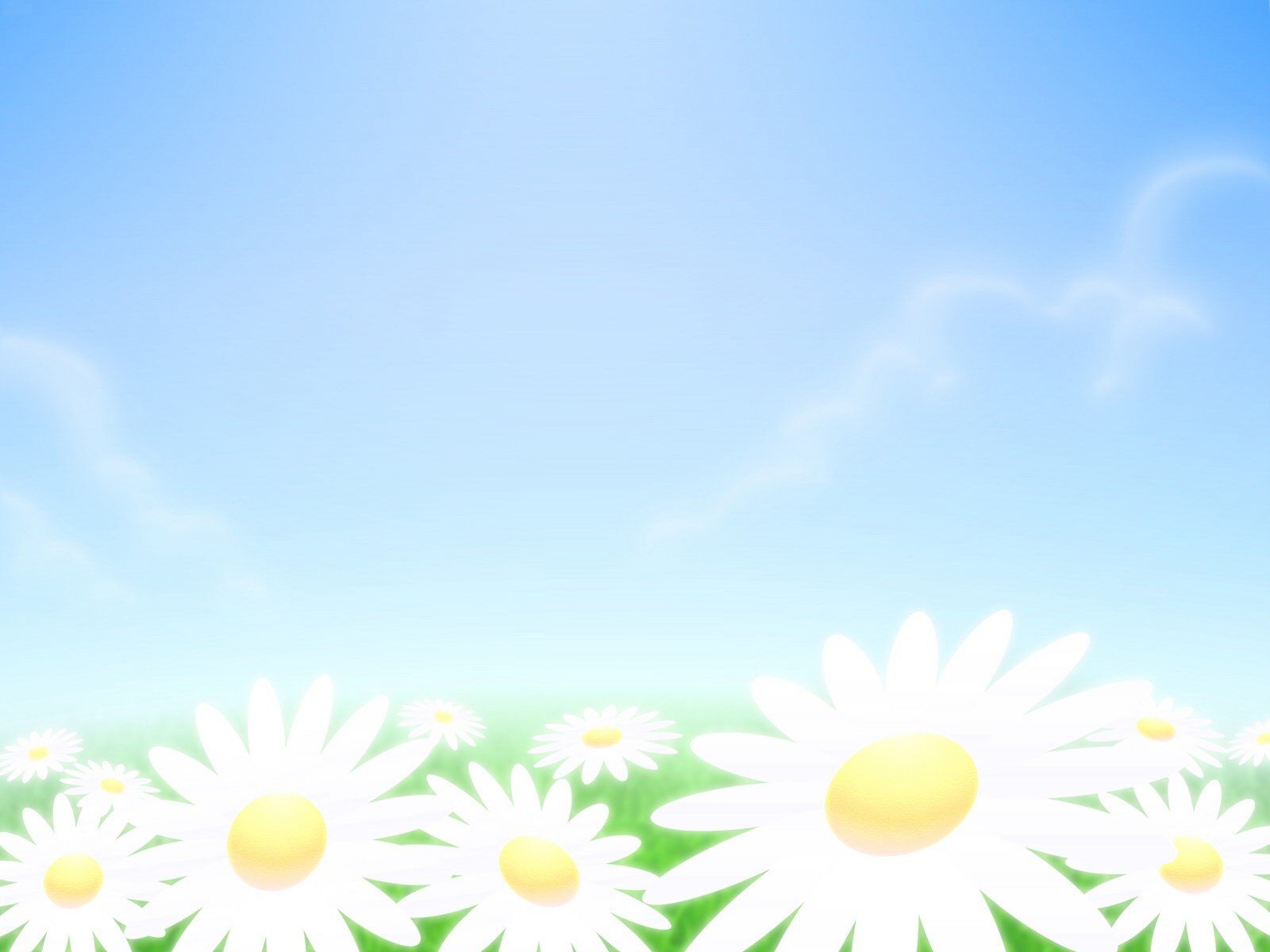 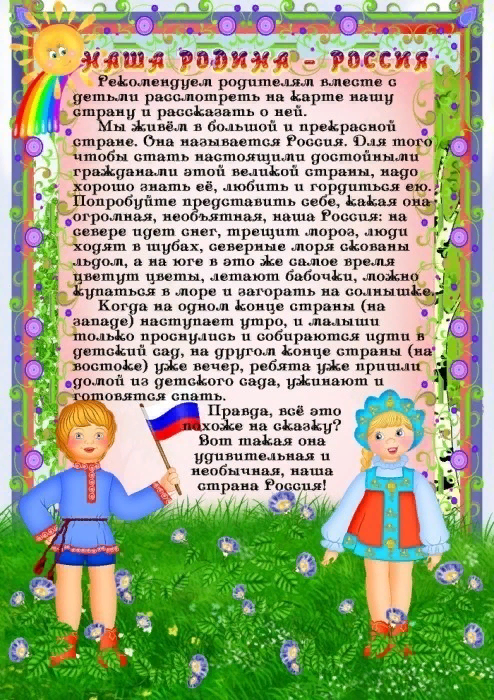 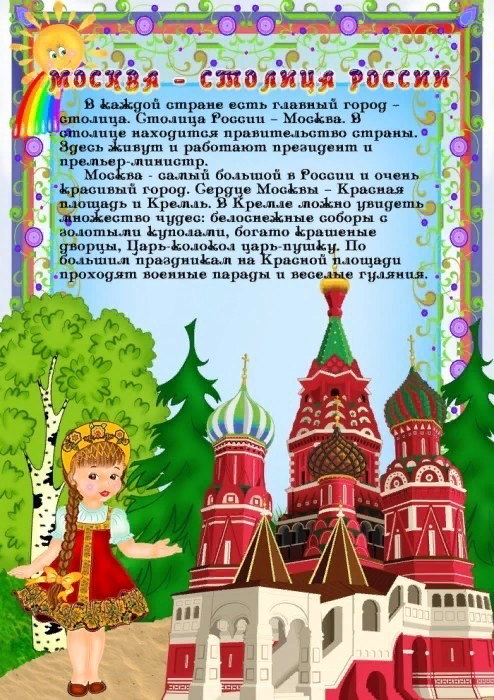 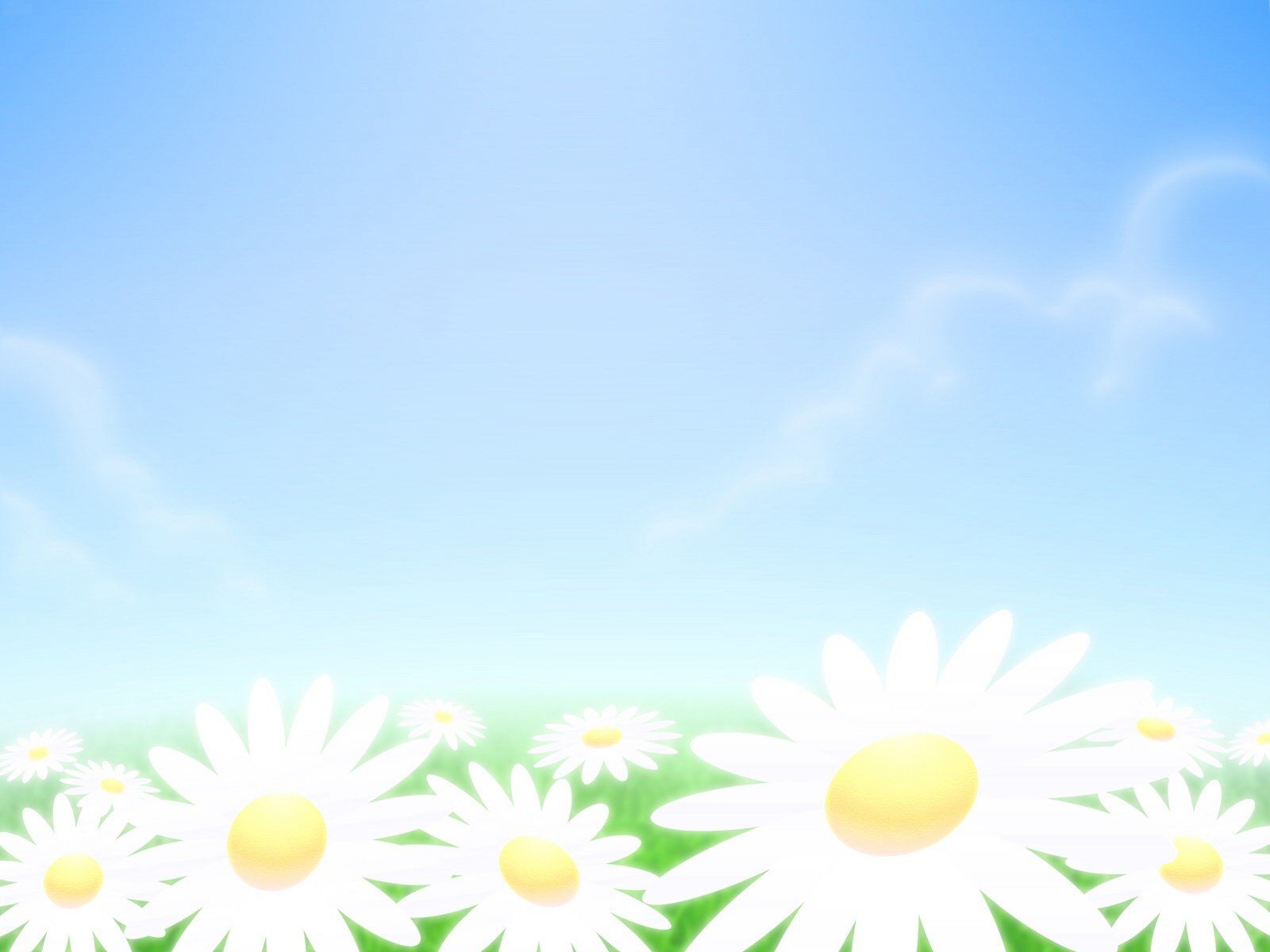 Уважаемые, родители, покажите детям фильм.
YouTube. Инфоурок. Страна в которой мы живем.

I задание.
После просмотра побеседуйте с ребенком по вопросам.
1. Как называется наша страна?
2. Почему мы называем ее родиной?
3. Какие символы России ты знаешь?
4. Как называется самый главный город России?
II задание.
Выучите с ребенком свой домашний адрес.

III задание.
Нарисуйте флаг России.
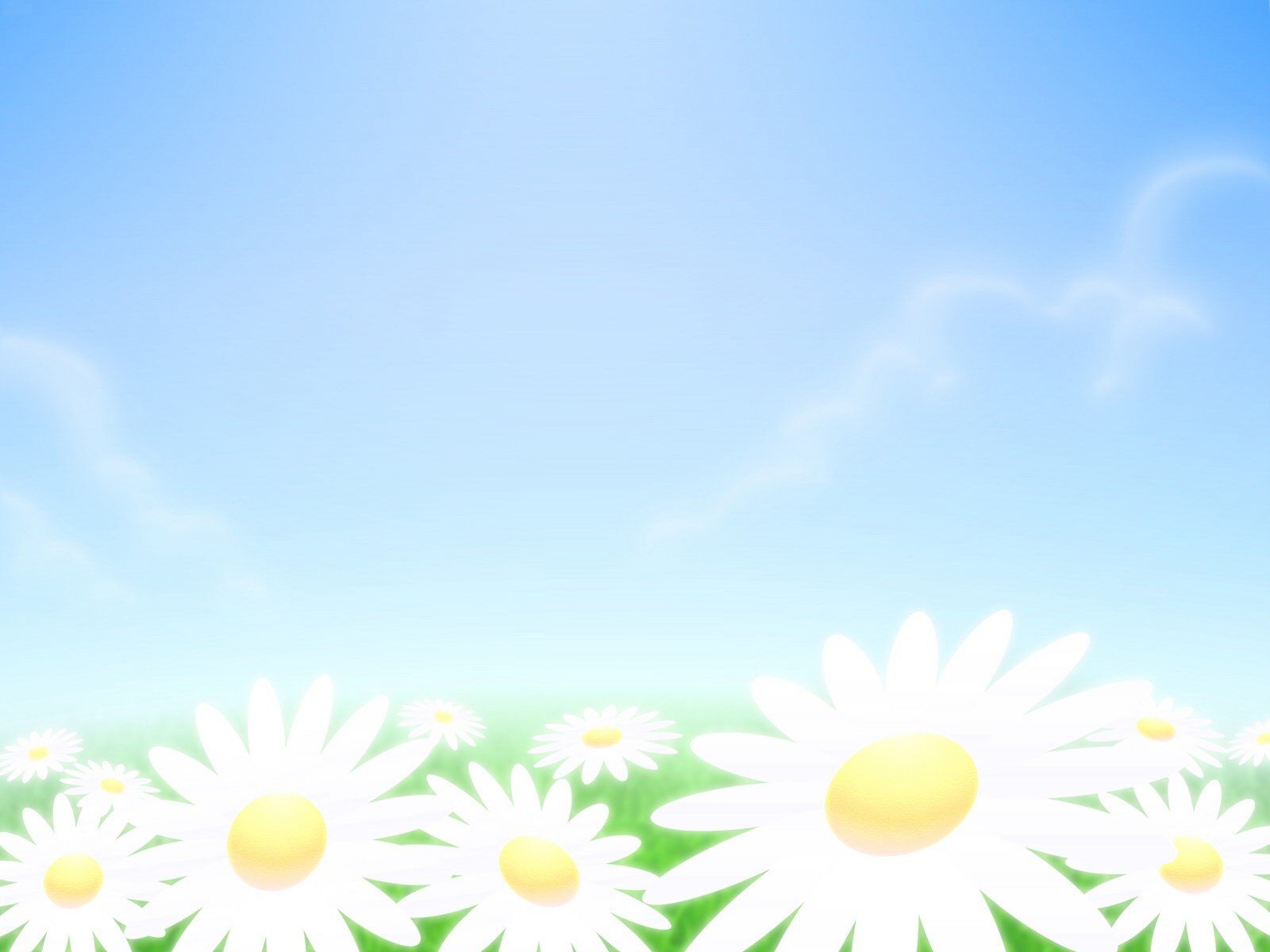 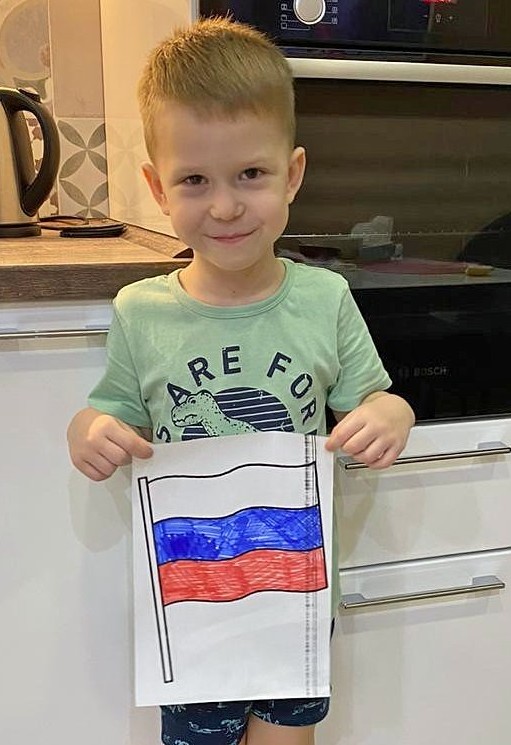 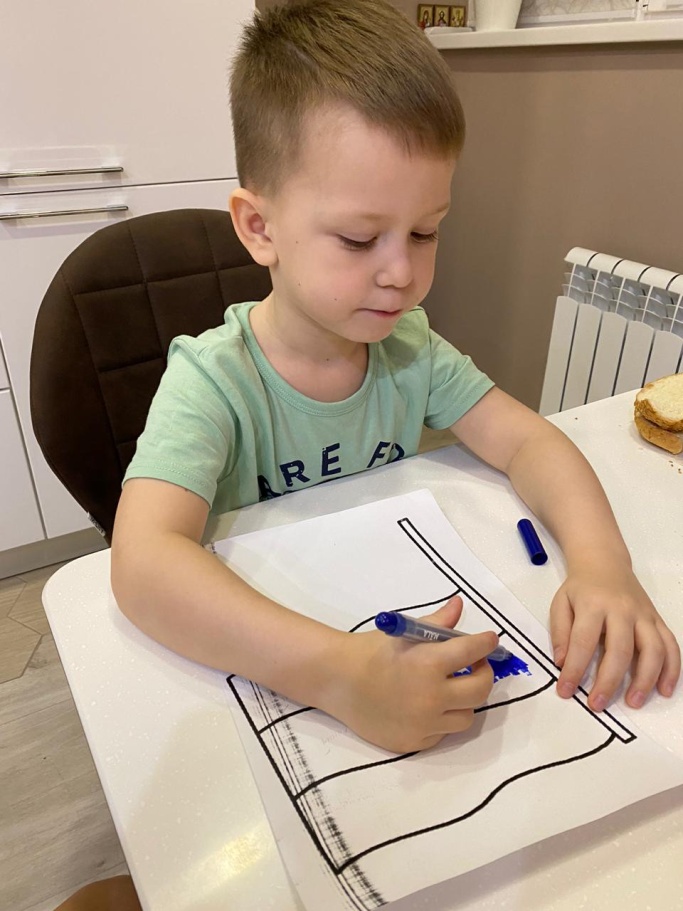 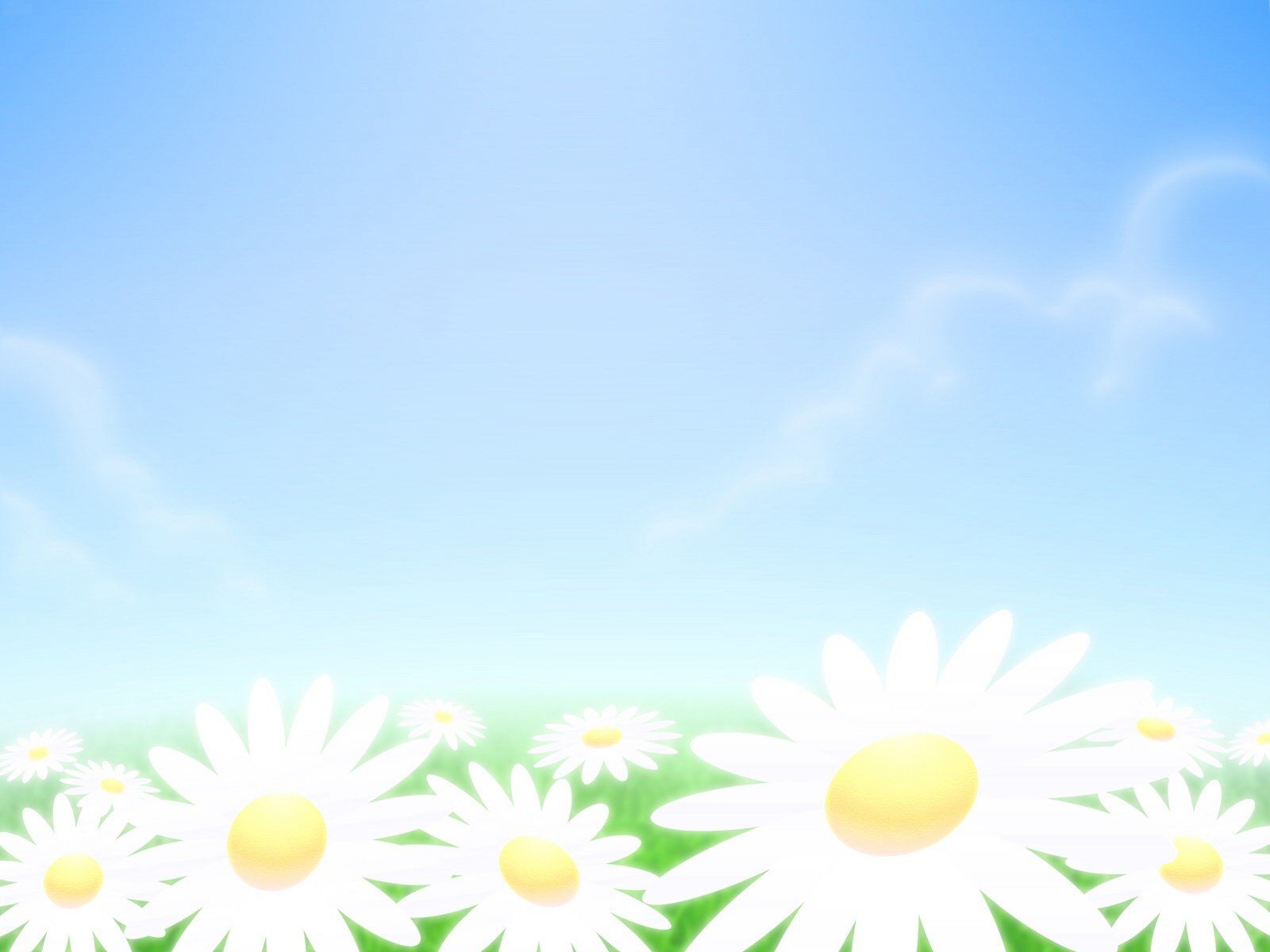 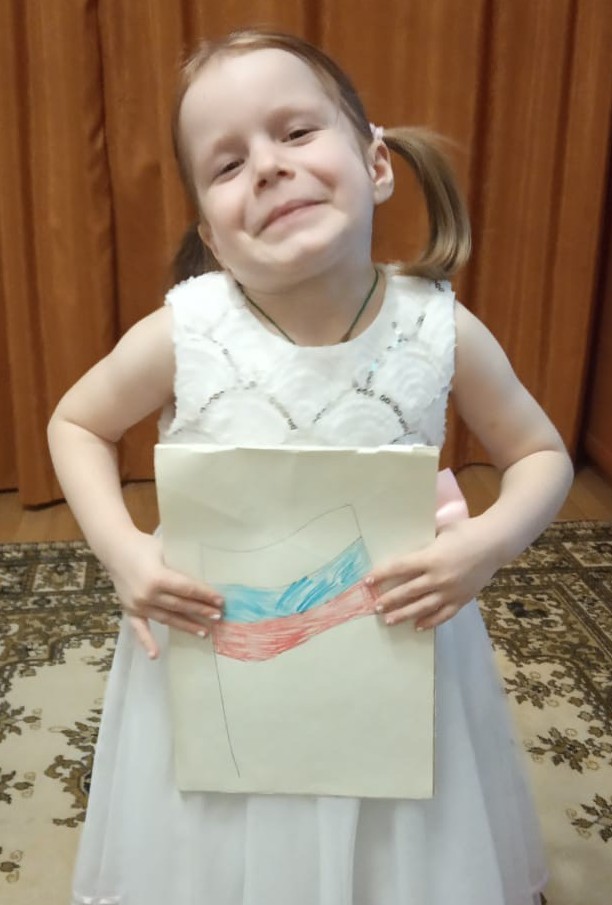 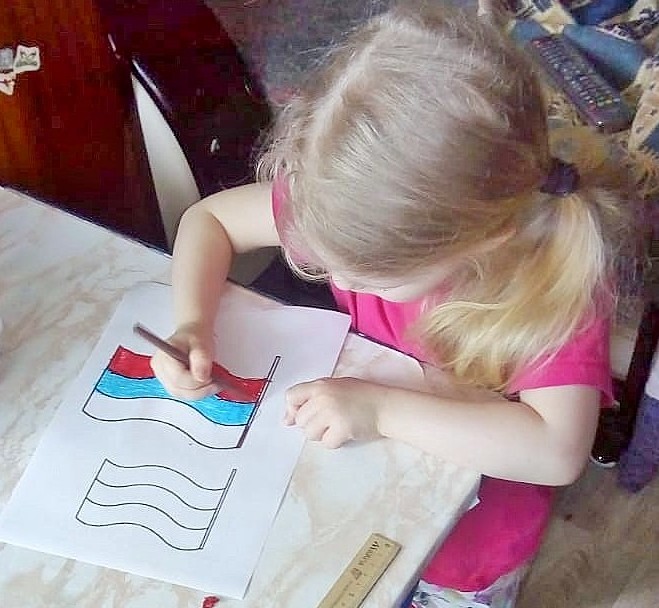 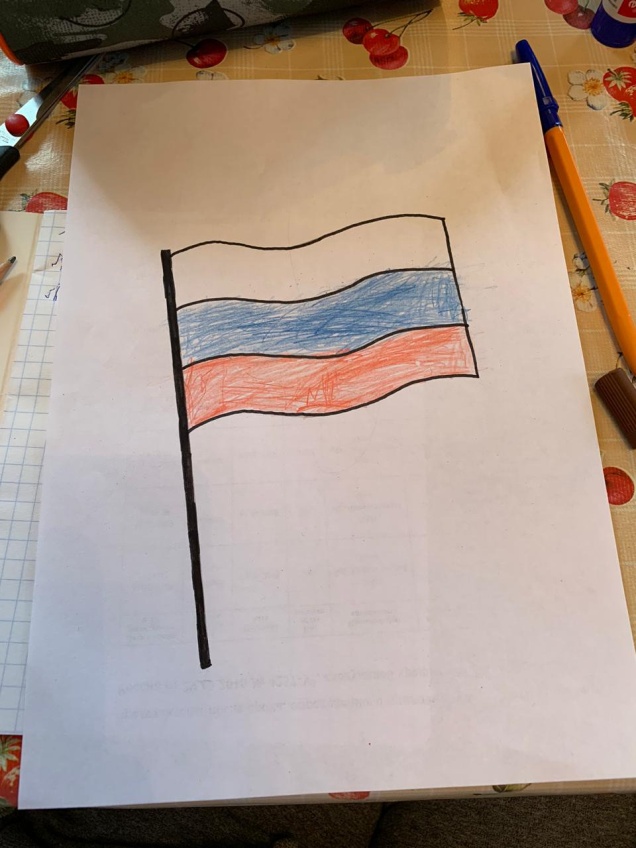 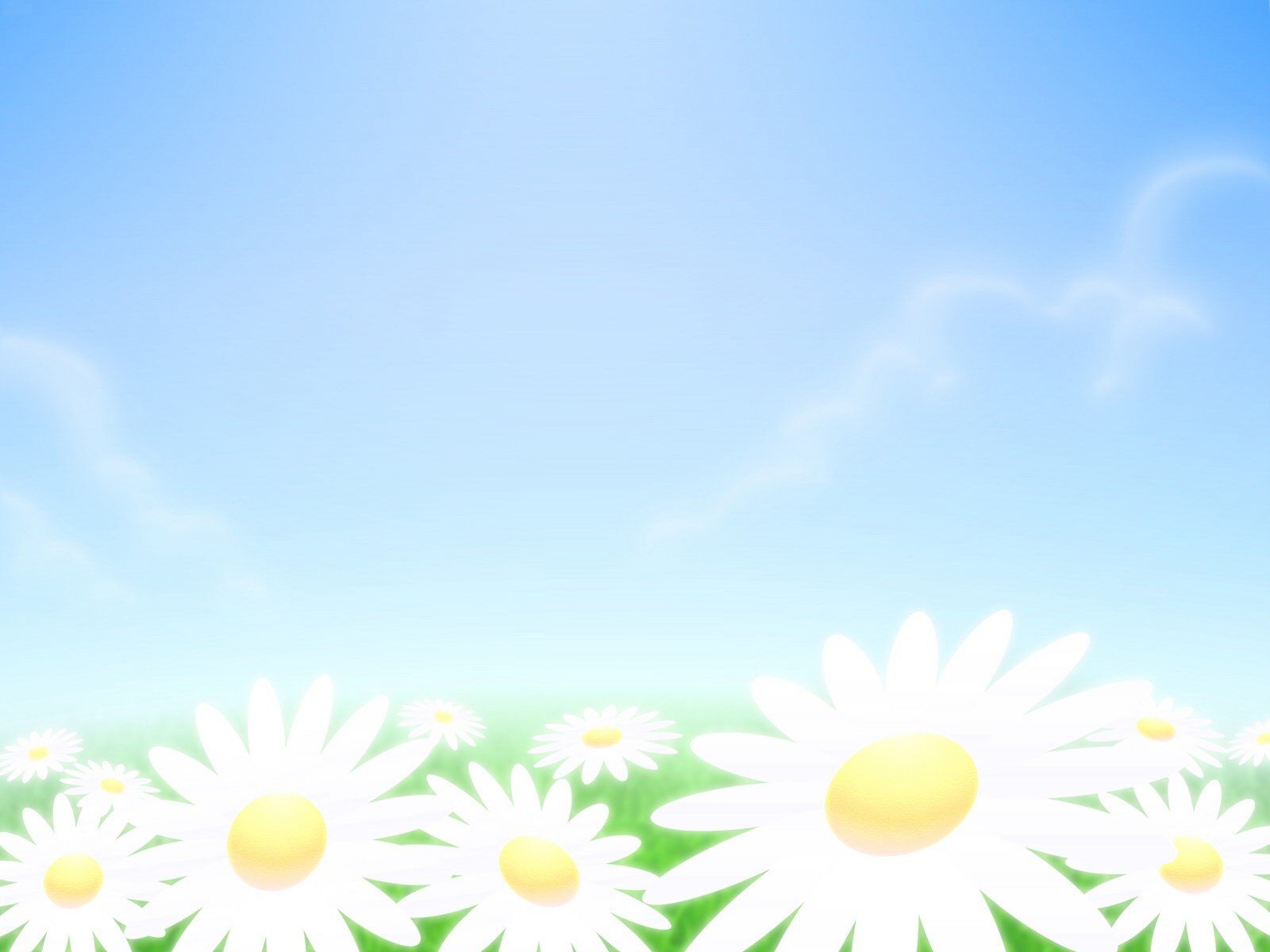 Уважаемые родители!
Наша страна готовиться встретить 
75-летие Великой Победы! 
В преддверии этого грандиозного события, 
мы приглашаем ваши семьи принять
активное участие в выставке
творческих работ: рисунки, аппликации, 
поделки, коллажи, посвященные 
«9 Мая – День Победы!» 
Работа может быть сделана в любой 
технике и любыми материалами. 
Убедительная просьба не остаться в стороне! 
Уже через несколько лет Вы будете 
благодарить себя за то, что уделяли особое 
внимание нравственно-патриотическому 
воспитанию вашего малыша!
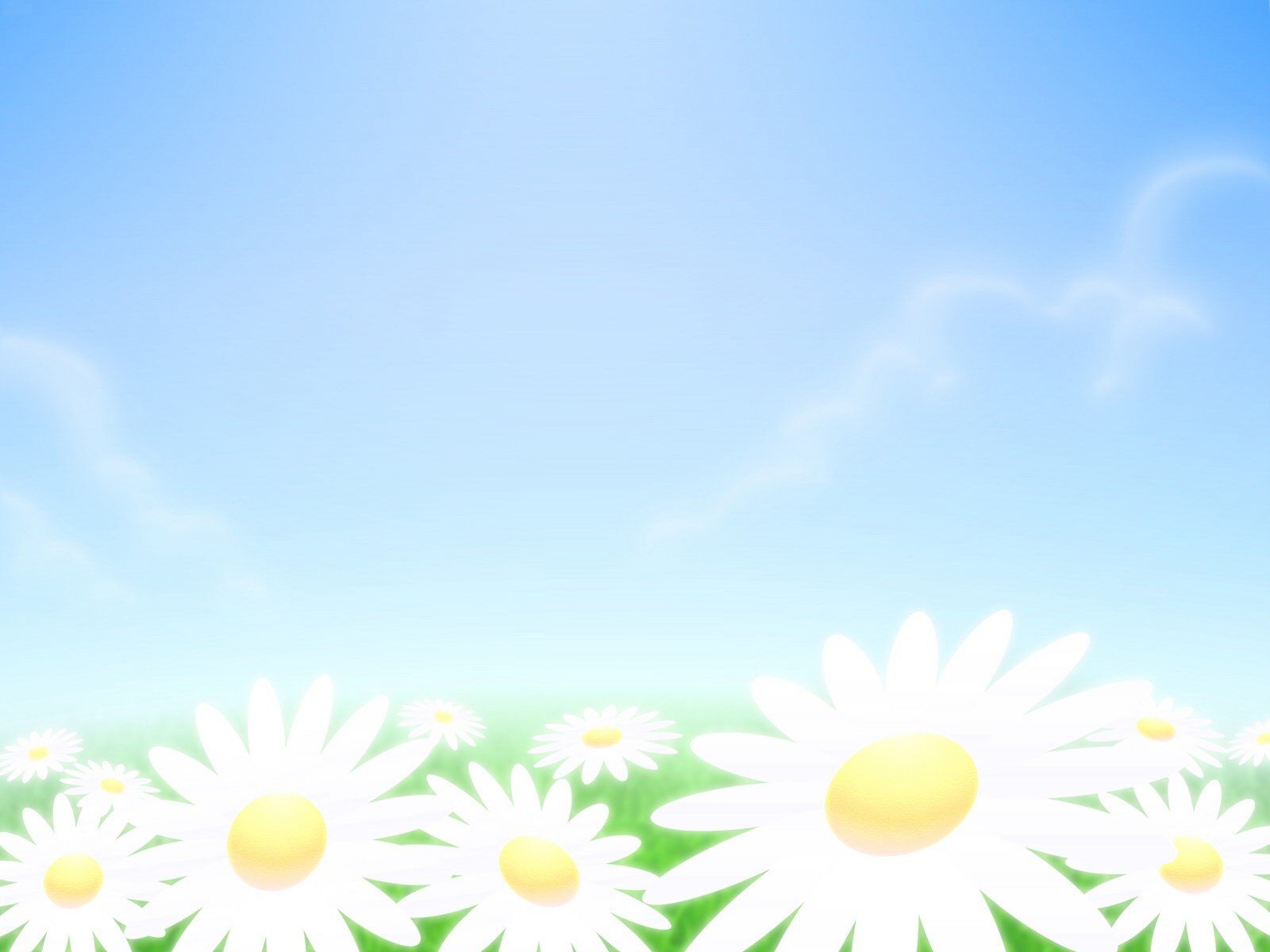 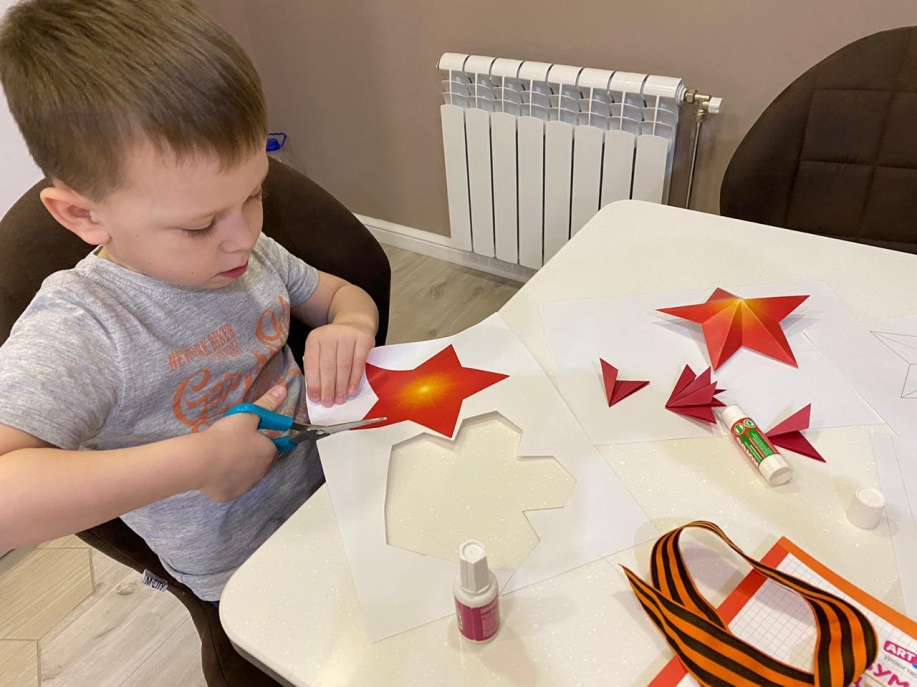 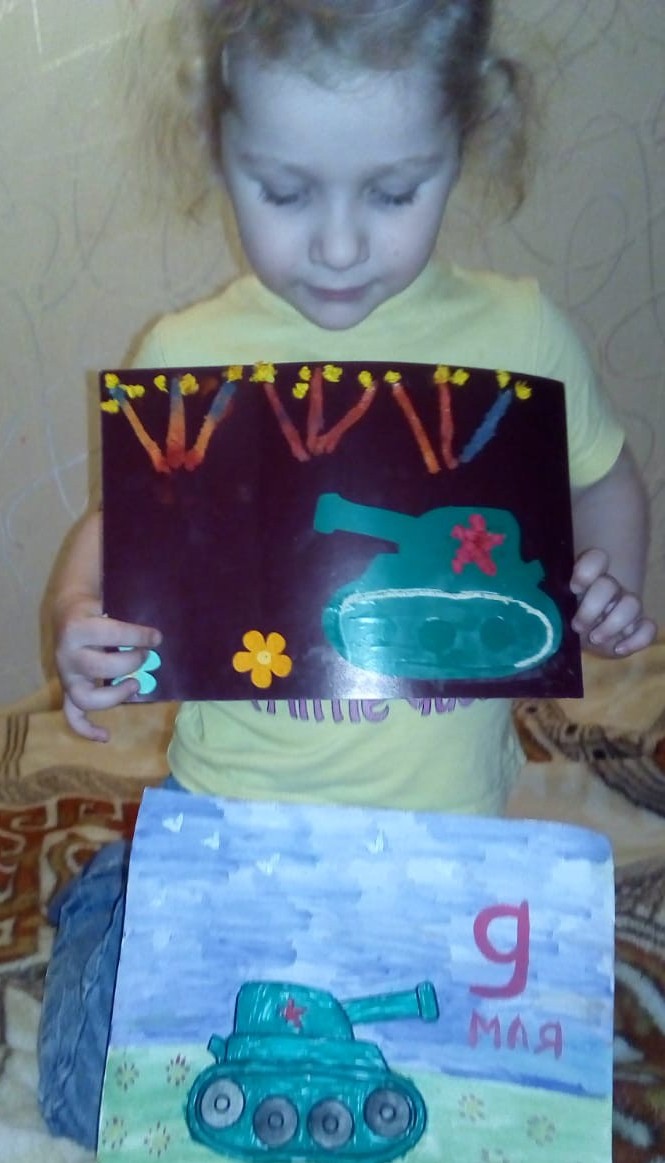 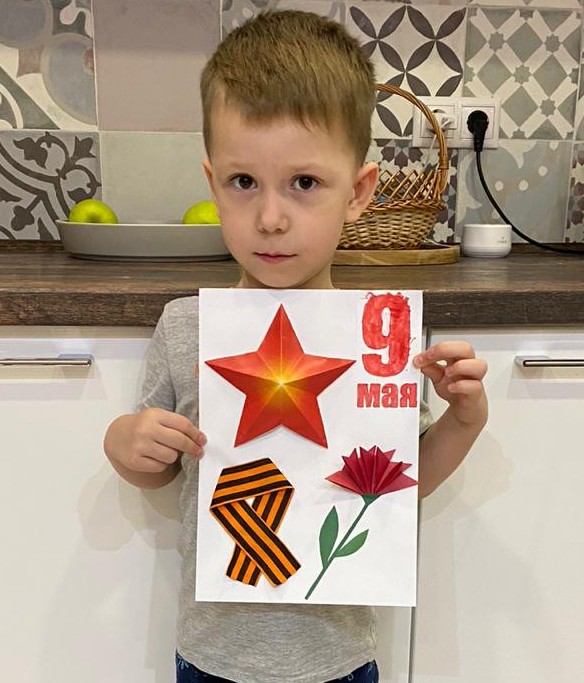 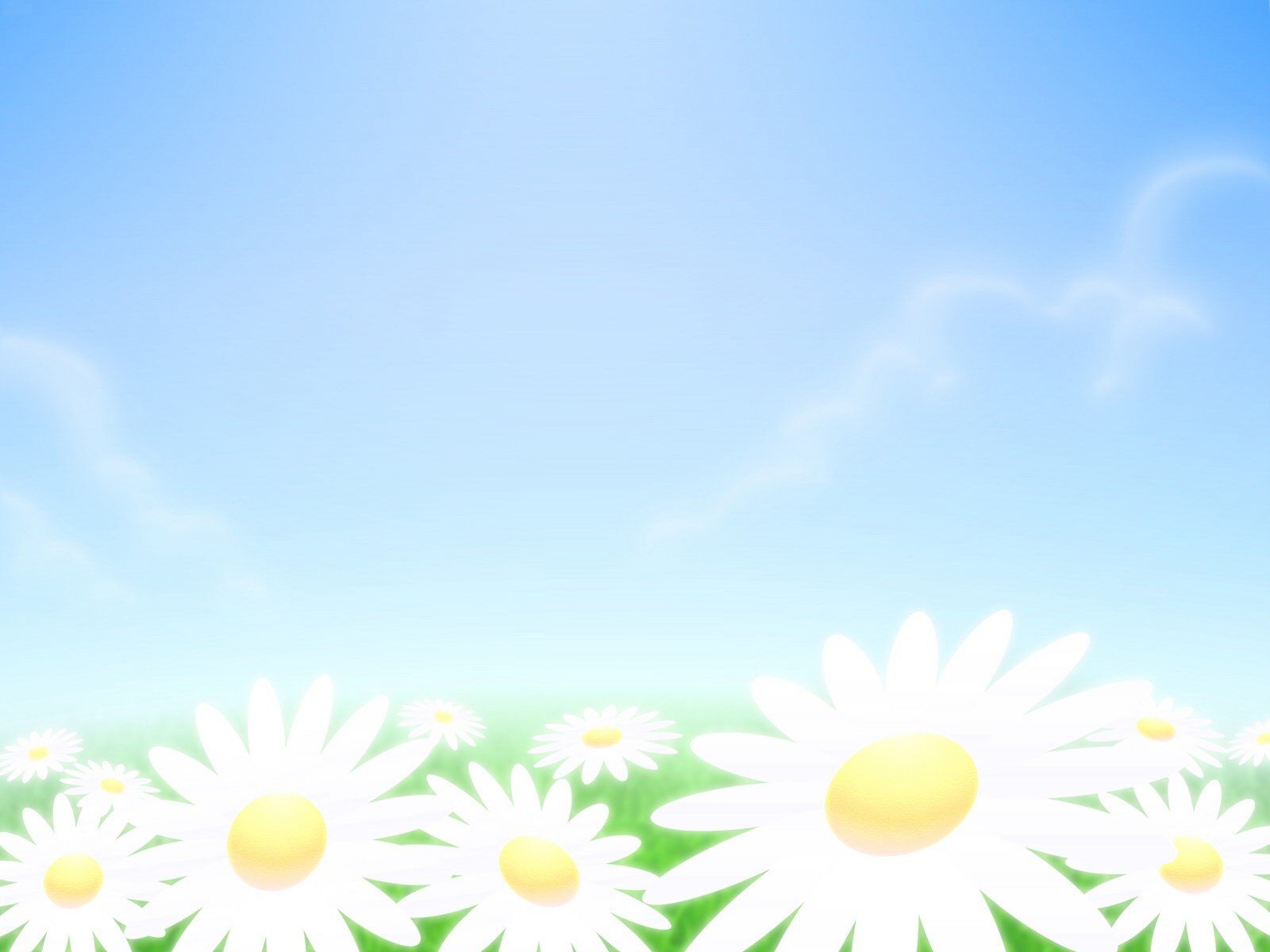 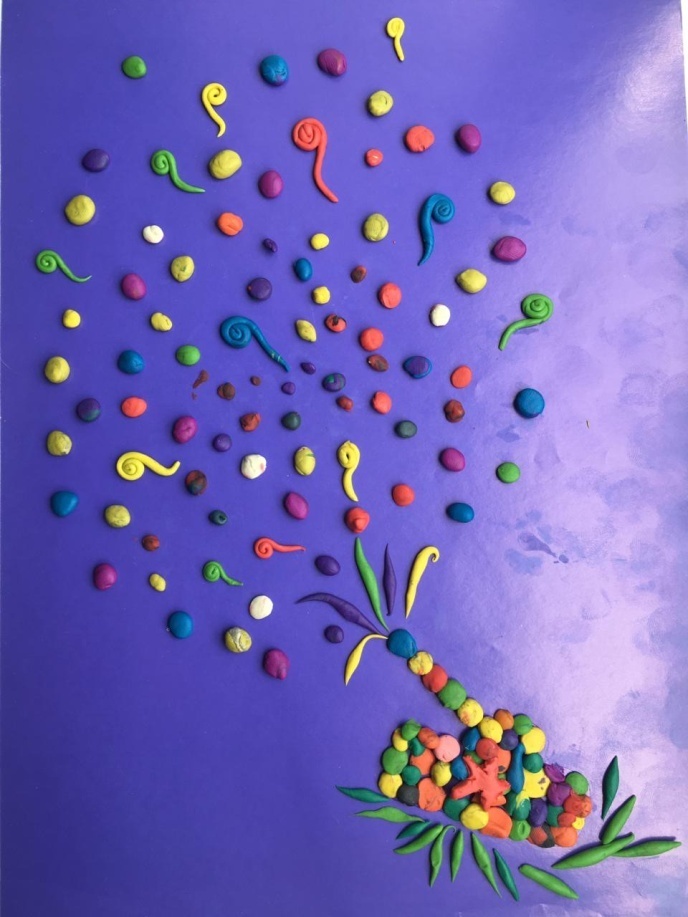 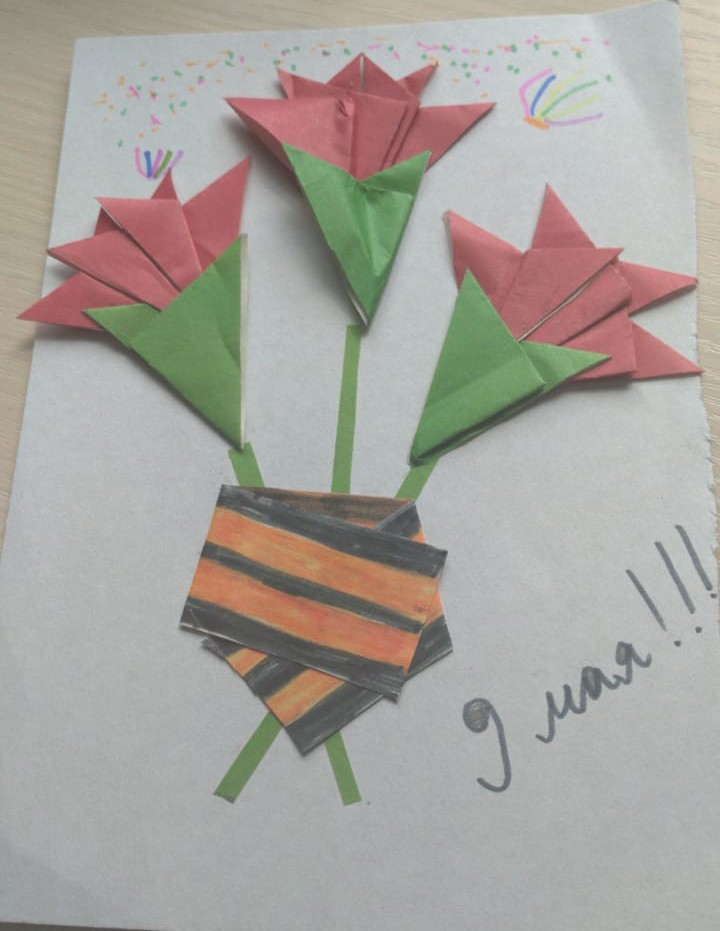 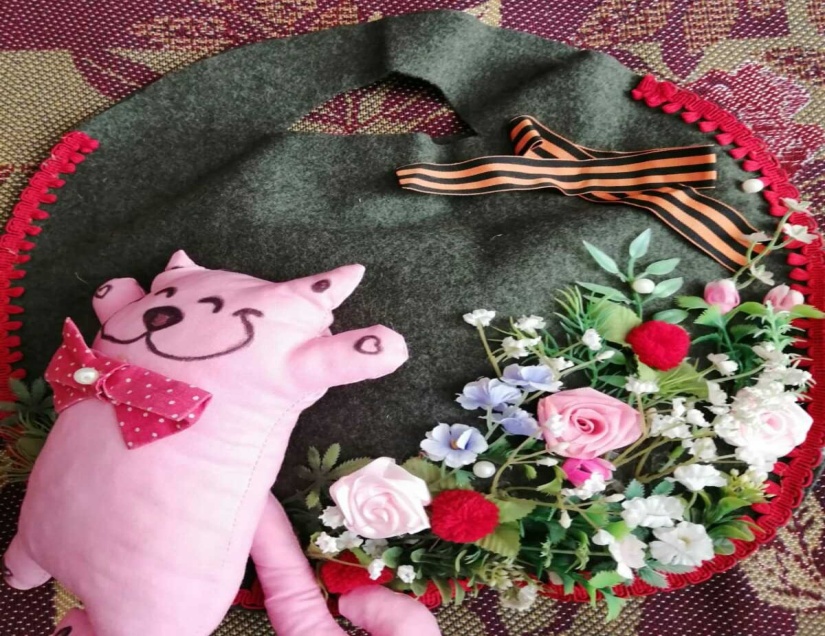 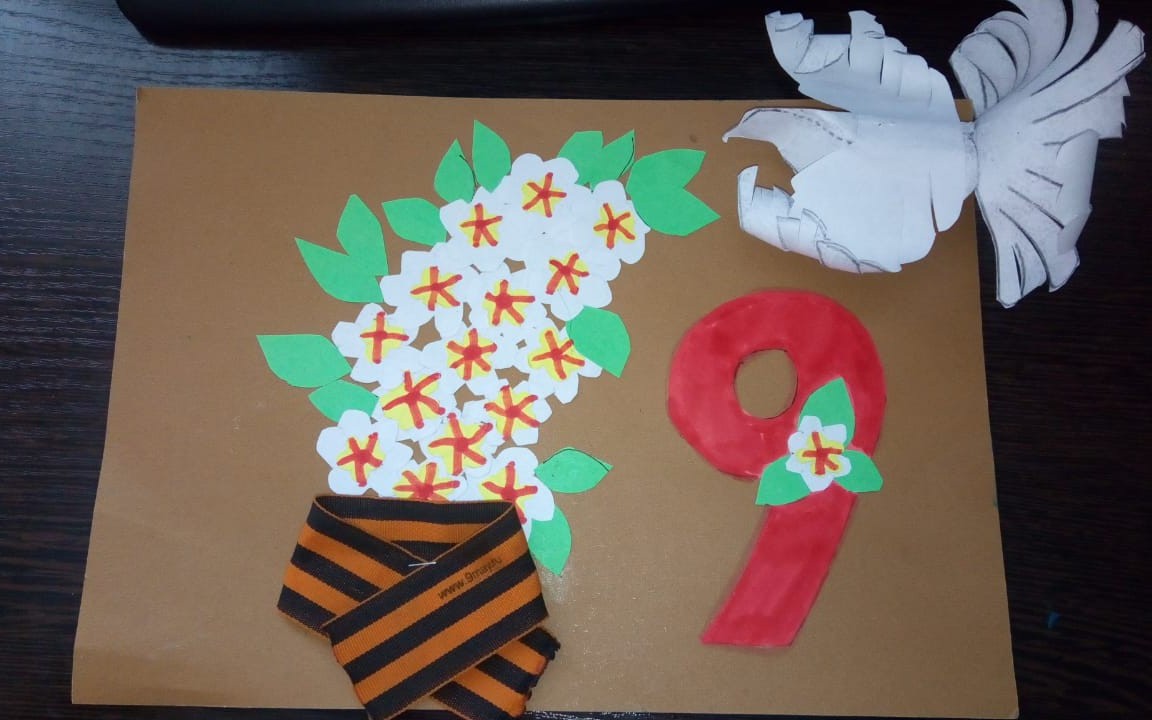 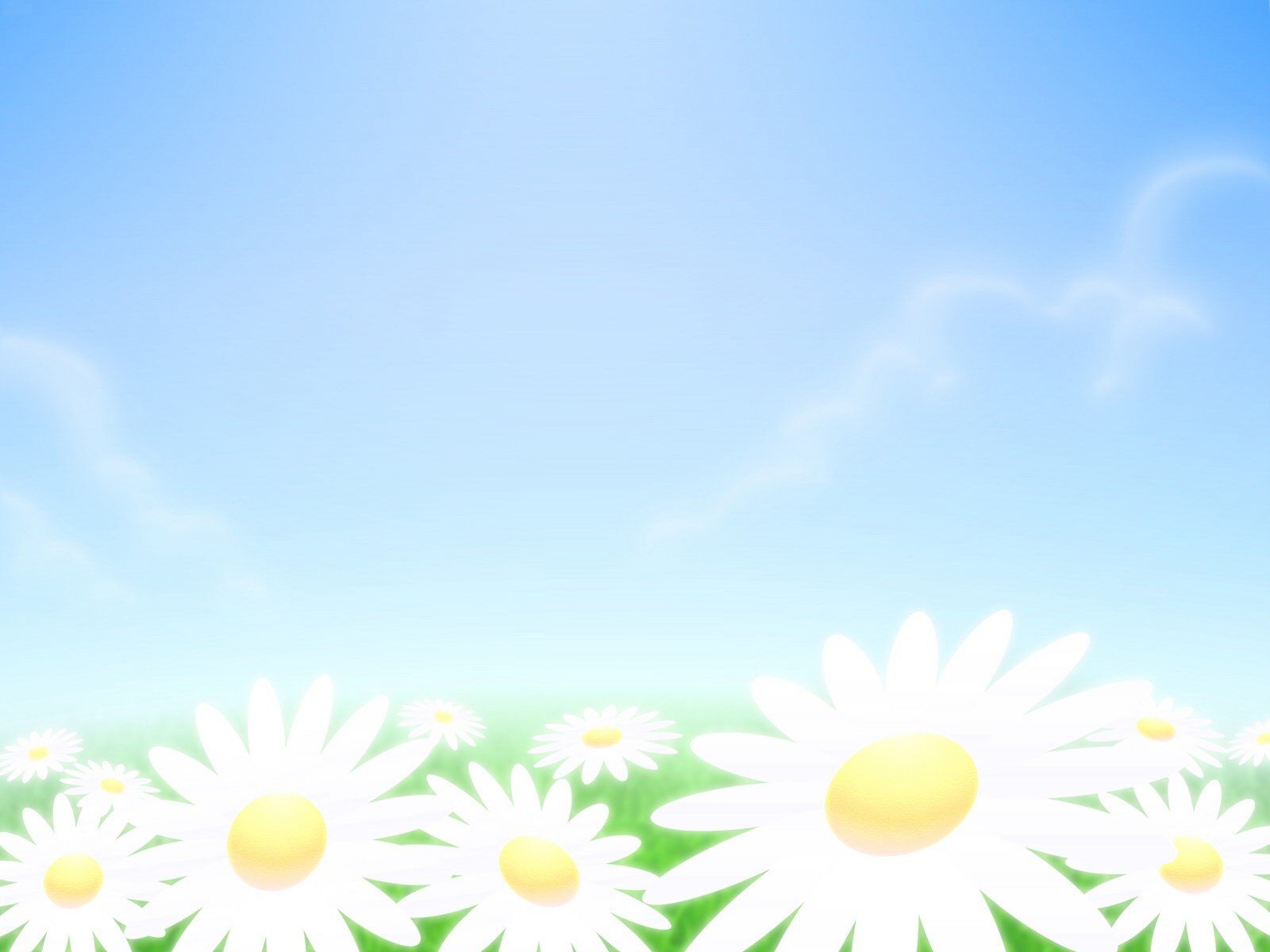 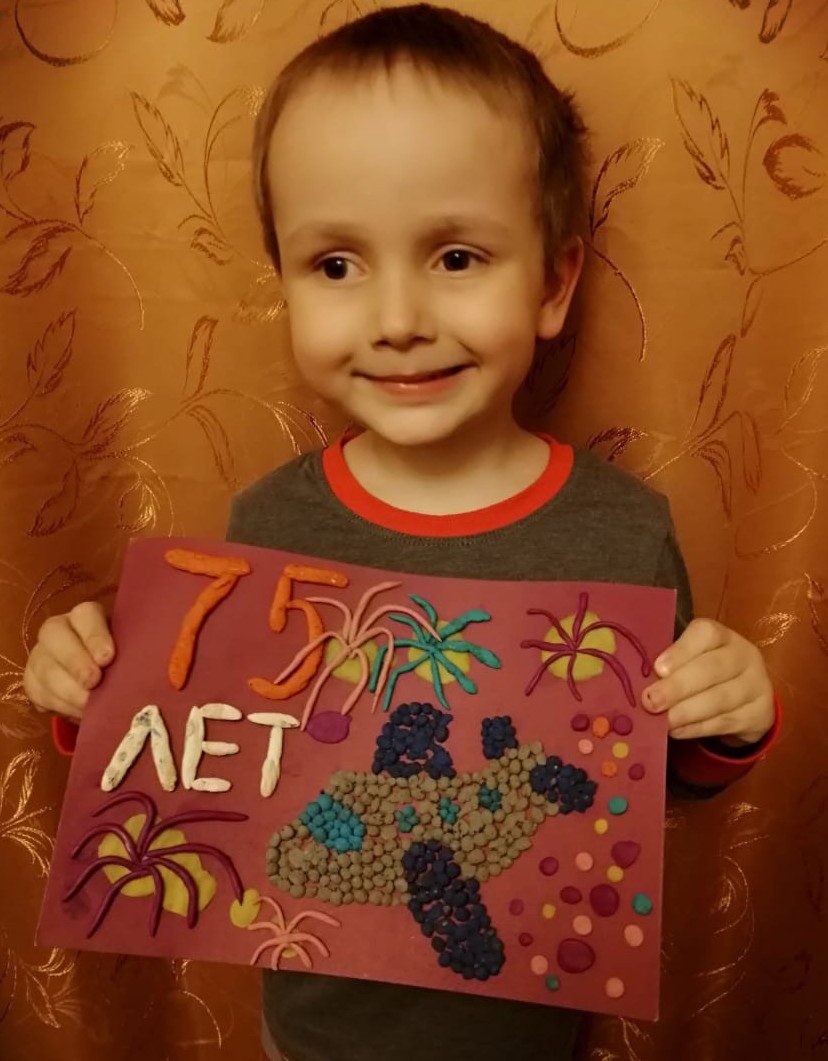 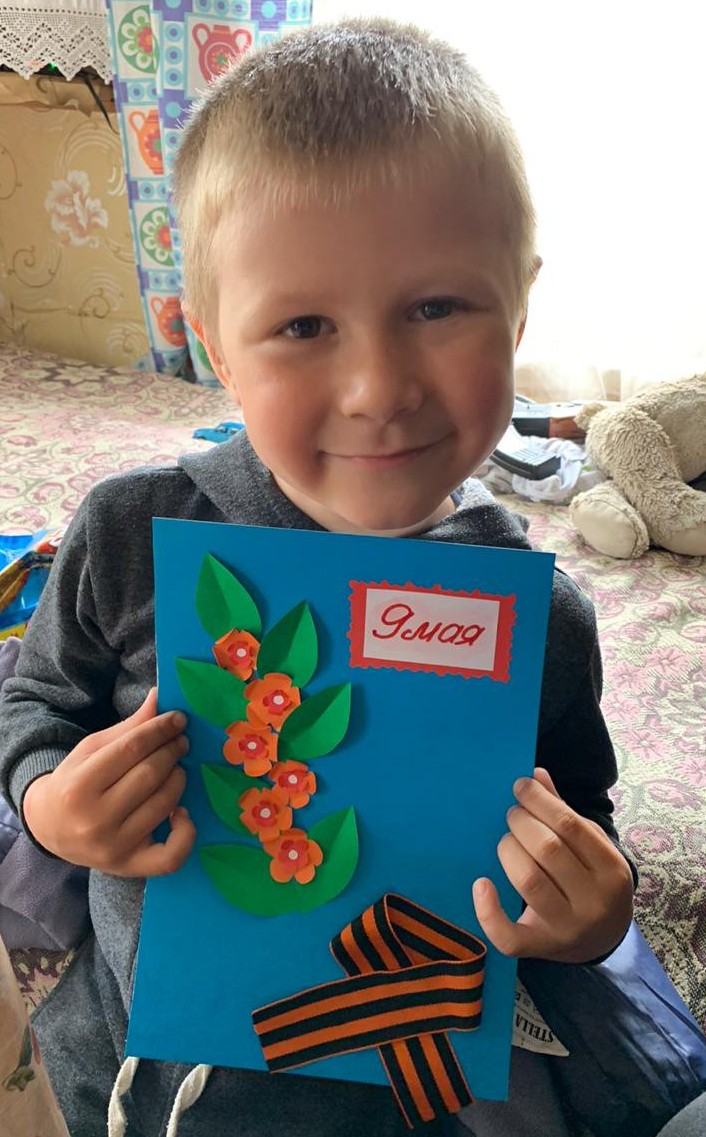 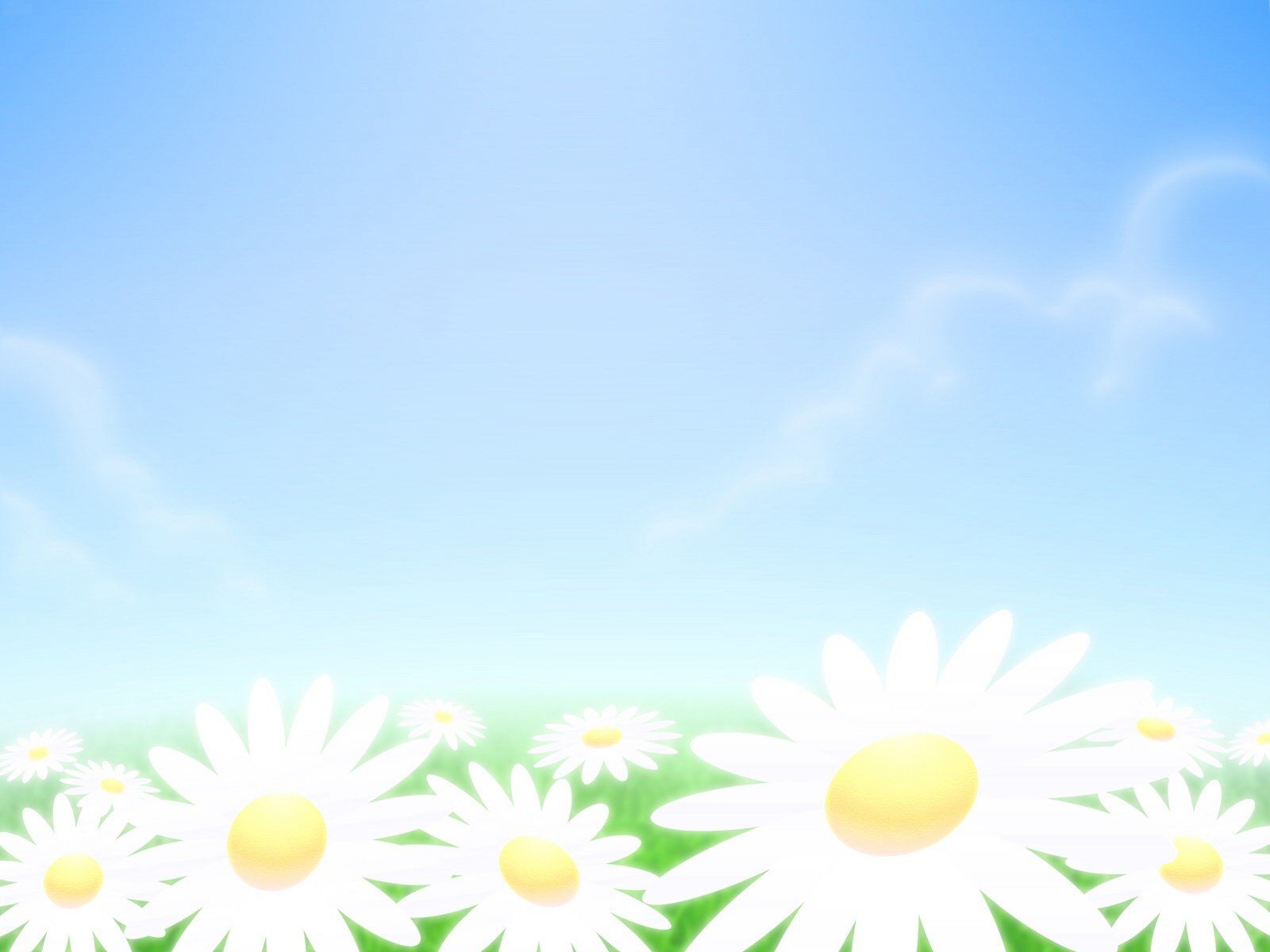 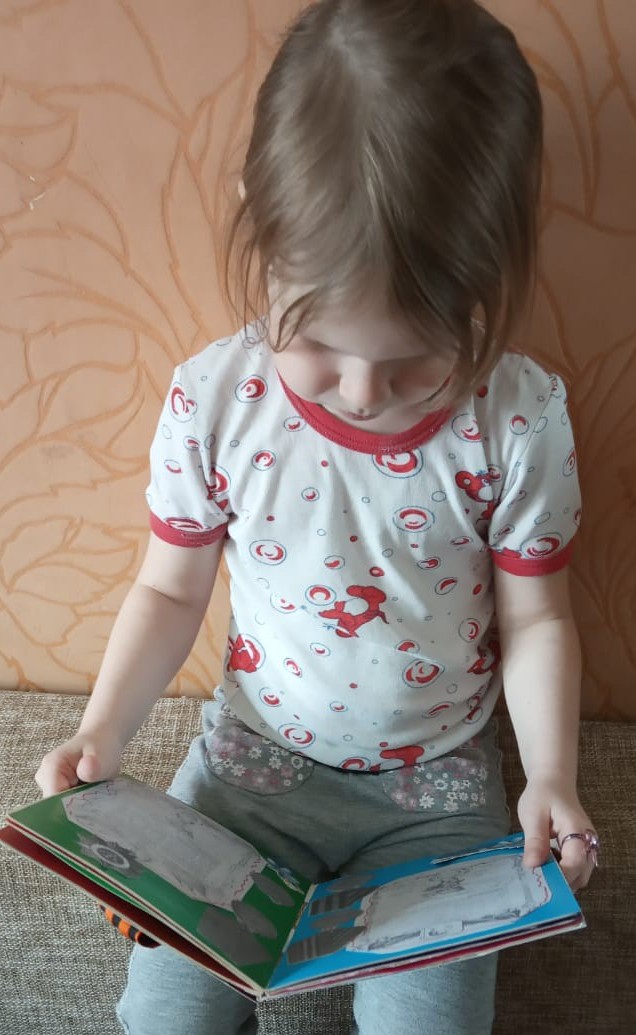 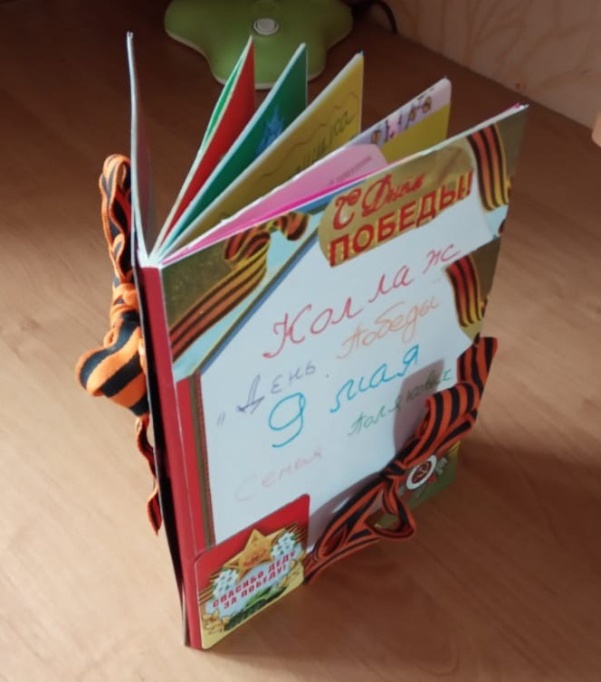 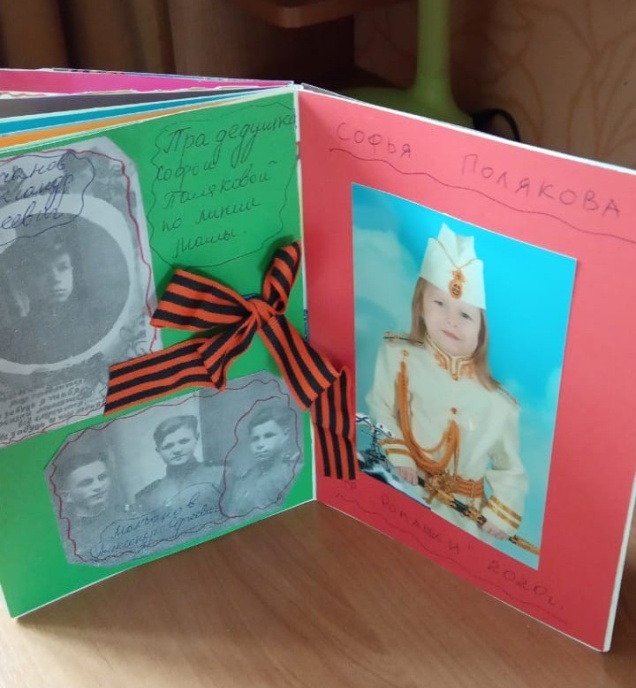 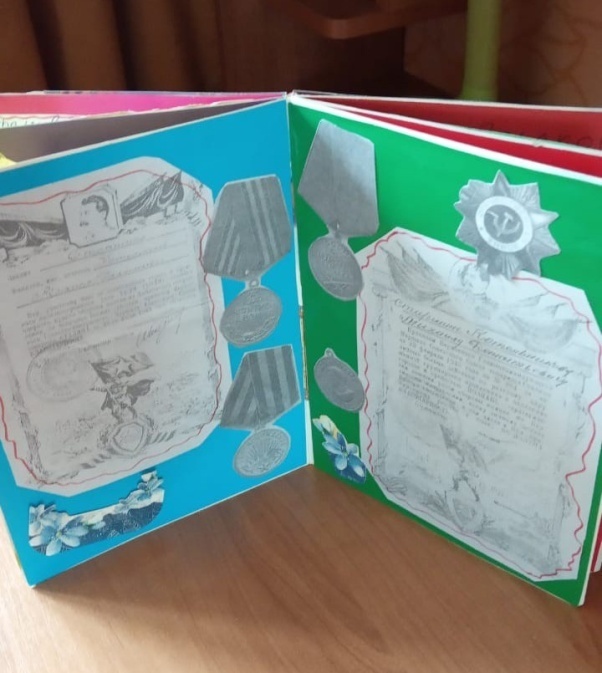 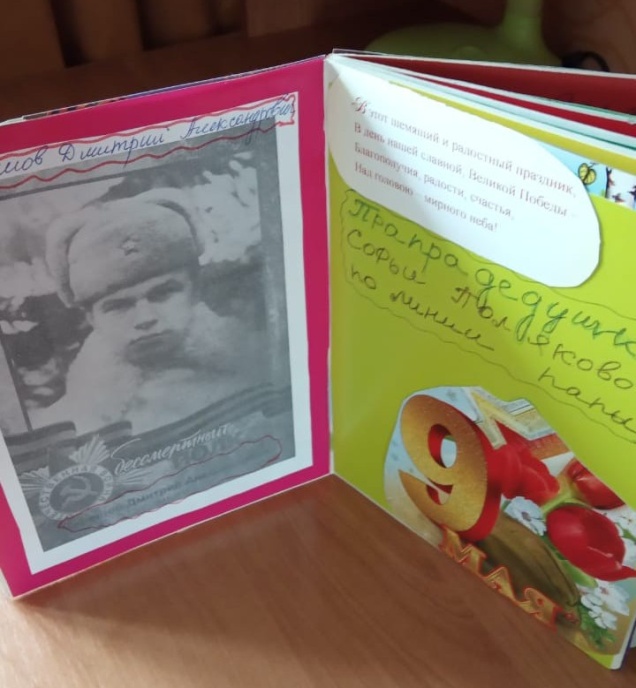